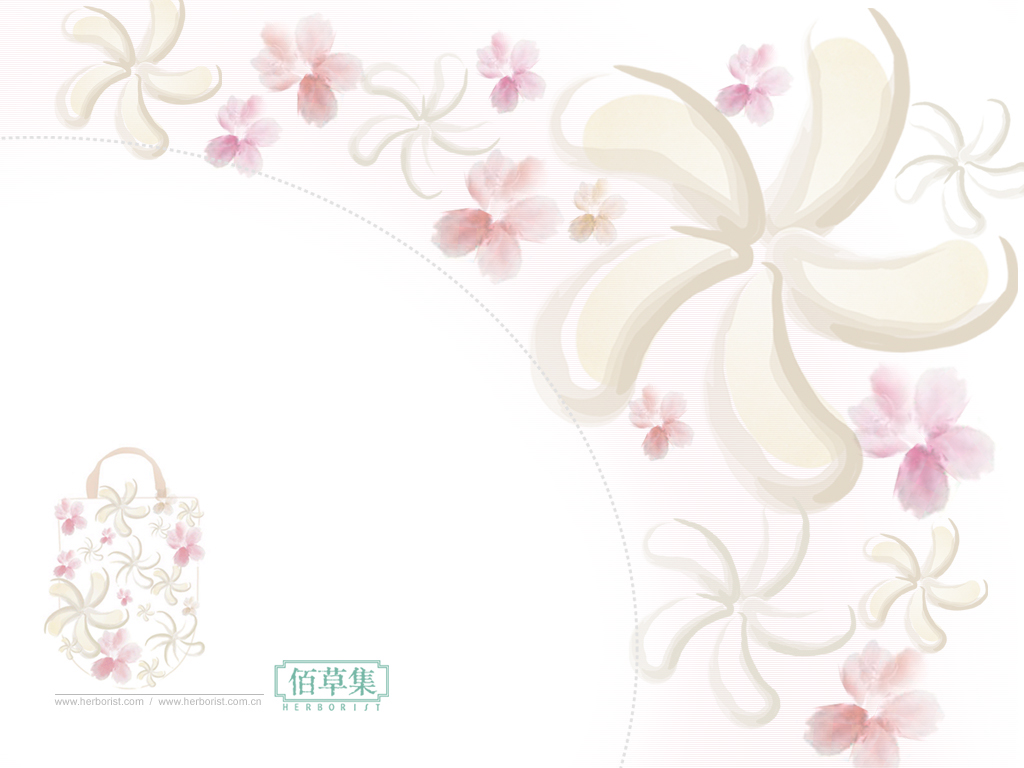 Trường Tiểu Học Thạch Bàn B
M«n Thñ c«ng - Líp 3
GV: Đinh Hoàng Yến
C¾t, d¸n ch÷ h, u
Bước 1: Kẻ chữ H, U
Bước 2: C¾t chữ H, U
3 ô
3 ô
a,
b,
5 ô
5 ô
a,
b,
Bước 3: D¸n chữ H, U
5 ô
c,
Bước 1: Kẻ chữ H, U
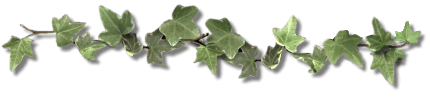 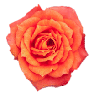 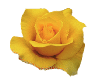 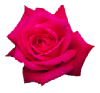 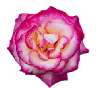 Dïng 2 h×nh ch÷ nhËt cã chiÒu réng 3«, chiÒu dµi 5«
3 ô
3 ô
5 ô
5 ô
a)
b)
c)
3 ô
1 ô
5 ô
5 ô
5 ô
Chấm các điểm đánh dấu hình chữ H, U
Kẻ chữ H, U theo các điểm đã đánh dấu.
Bước 2: Cắt chữ H, U
a)
b)
Bước 3: Dán chữ
H U
C¾t, d¸n ch÷ h, u
Bước 1: Kẻ chữ H, U
Bước 2: C¾t chữ H, U
3 ô
3 ô
a,
b,
5 ô
5 ô
a,
b,
Bước 3: D¸n chữ H, U
5 ô
c,
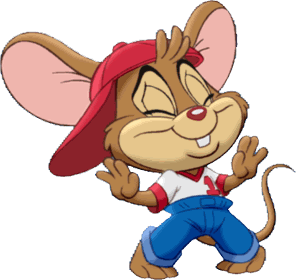 Chúc các em  chăm ngoan, học giỏi!